TRƯỜNG THCS LONG BIÊN
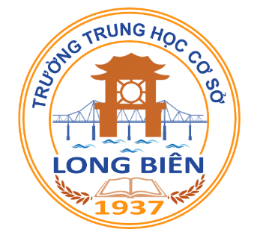 BÀI GIẢNG TRỰC TUYẾN 
MÔN: GDCD 8
Bài 6 - Tiết 1

 XÁC ĐỊNH MỤC TIÊU CÁ NHÂN

GV: Nguyễn Thị Bích Thuận
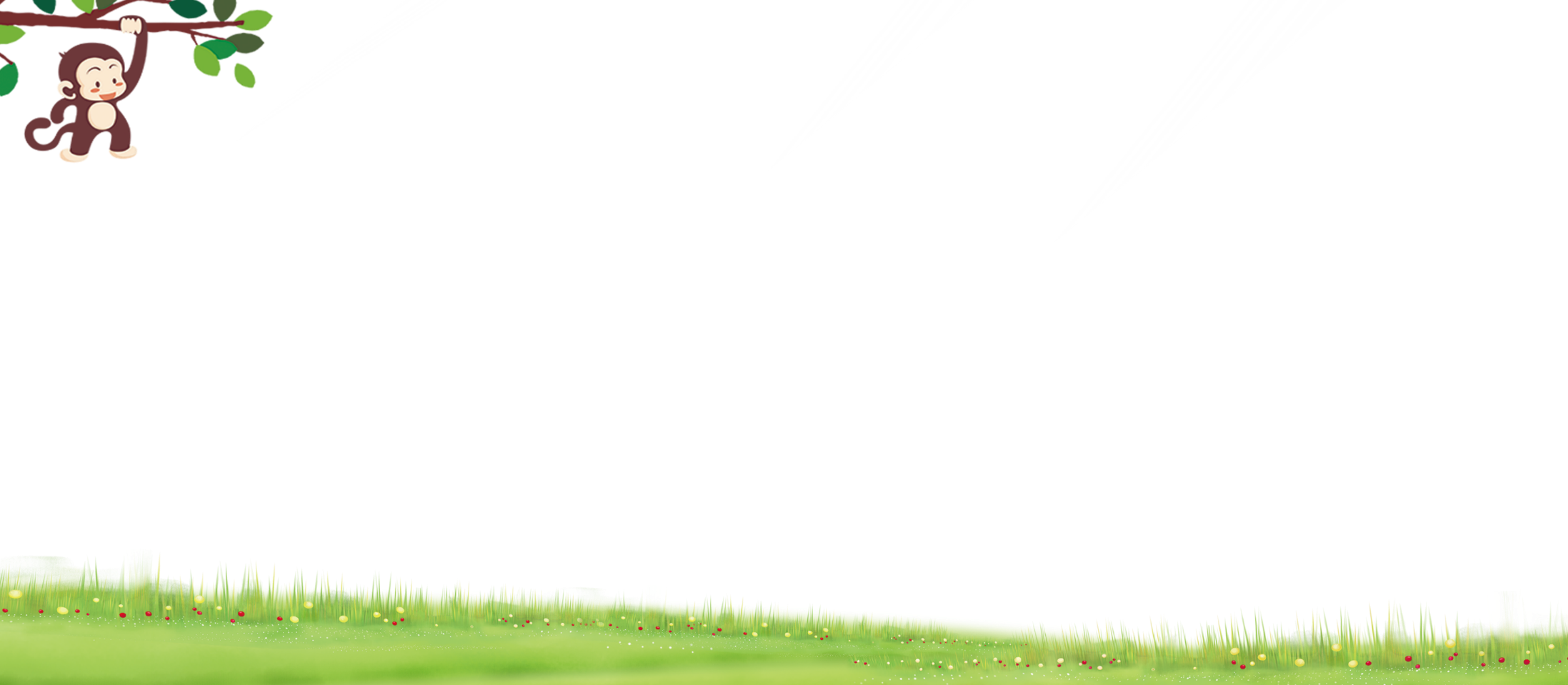 03
CÁCH XÁC ĐỊNH 
MỤC TIÊU CÁ NHÂN
CÁCH XÁC ĐỊNH MỤC TIÊU CÁ NHÂN
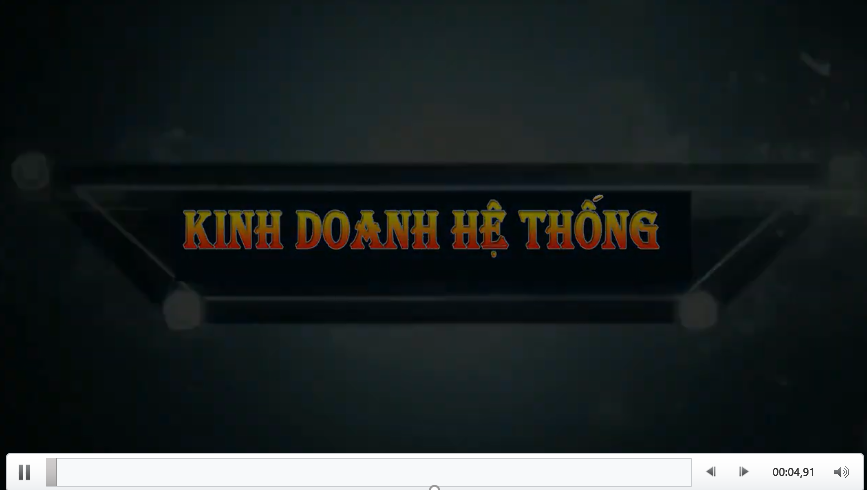 [Speaker Notes: https://www.youtube.com/watch?v=-DJtfSCaQJQ]
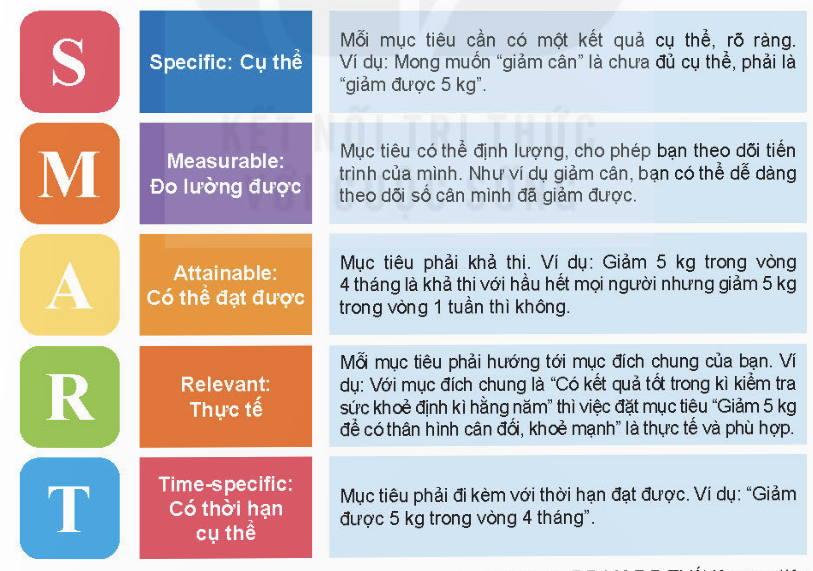 CÁCH XÁC ĐỊNH MỤC TIÊU CÁ NHÂN
VÍ DỤ:
Khi học Tiểu học, Hoàng từng 5 năm liền đạt danh hiệu HSG. Nhưng lên lớp 6, kết quả học tập của Hoàng không tốt, nhất là môn Toán. Các bài kiểm tra môn Toán liên tiếp đầu năm học, Hoàng chỉ đạt điểm 5. Hoàng rất buồn nhưng chưa biết làm cách nào để có thể học tốt hơn. Em hãy giúp Hoàng đặt mục tiêu và lên kế hoạch hành động để nâng cao thành tích học tập ở môn Toán theo gợi ý sau đây:
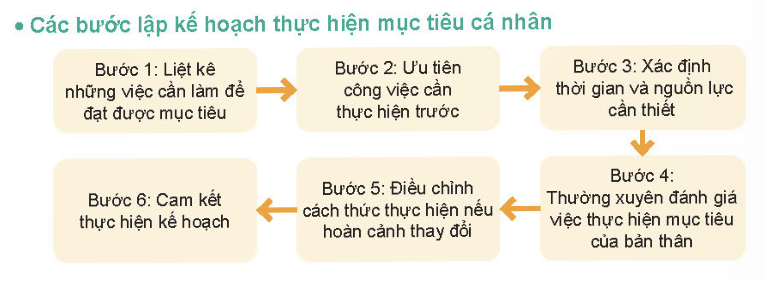 LUYỆN TẬP
VIẾT LẠI MỤC TIÊU THEO CÁC BƯỚC SMART TRONG VD SAU
1
2
3
Khám phá các di sản của địa phương nơi em sinh sống
Biết trượt pa-tanh
Tự tin thuyết trình trước lớp
Biết trượt pa-tanh
Tự tin thuyết trình trước lớp
Khám phá di sản địa phương
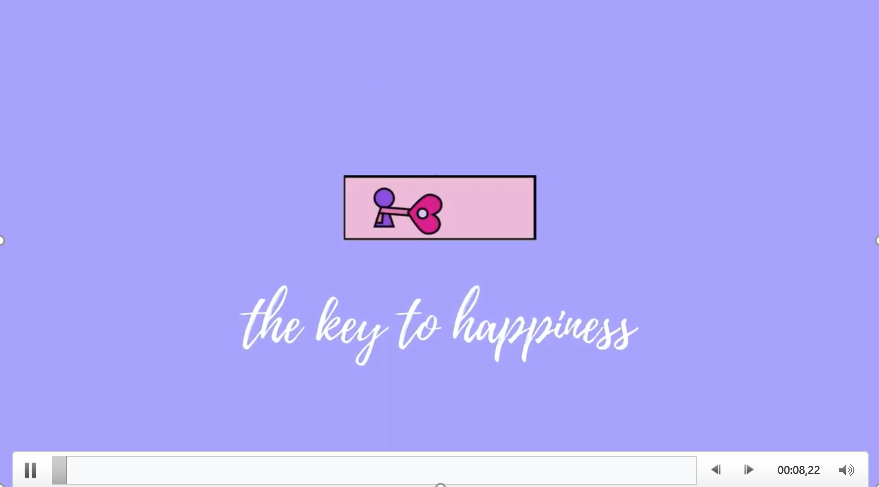 [Speaker Notes: https://www.youtube.com/watch?v=c2D7s0f9Tb0]
VẬN DỤNG
TRÌNH BÀY MỤC TIÊU CÁ NHÂN CỦA EM TRONG NĂM HỌC NÀY
Education Course
Thank You All